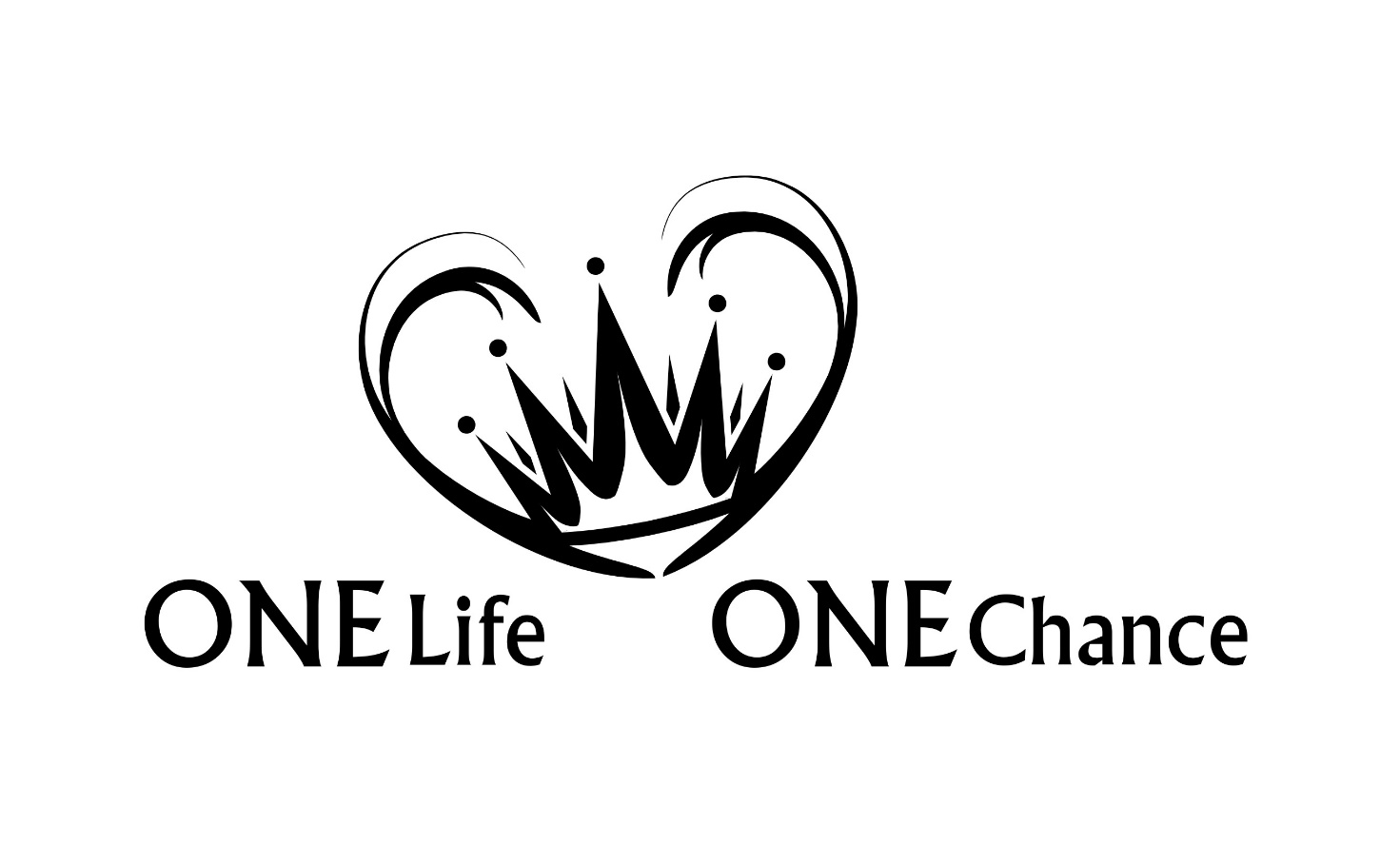 Kolosser Teil 2
Kolosser
Kapitel: 4 | Verse: 95
Struktur / Gliederung
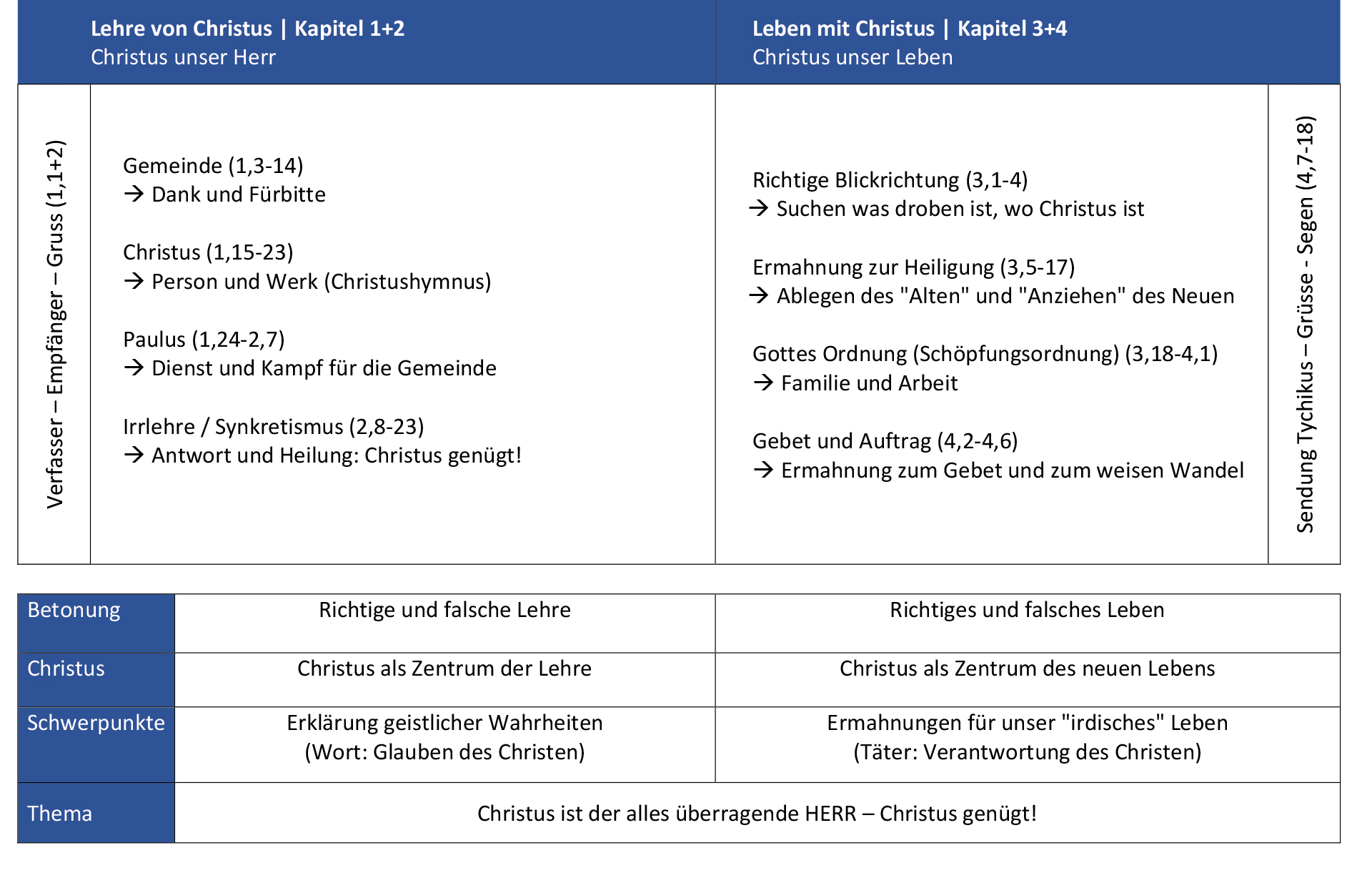 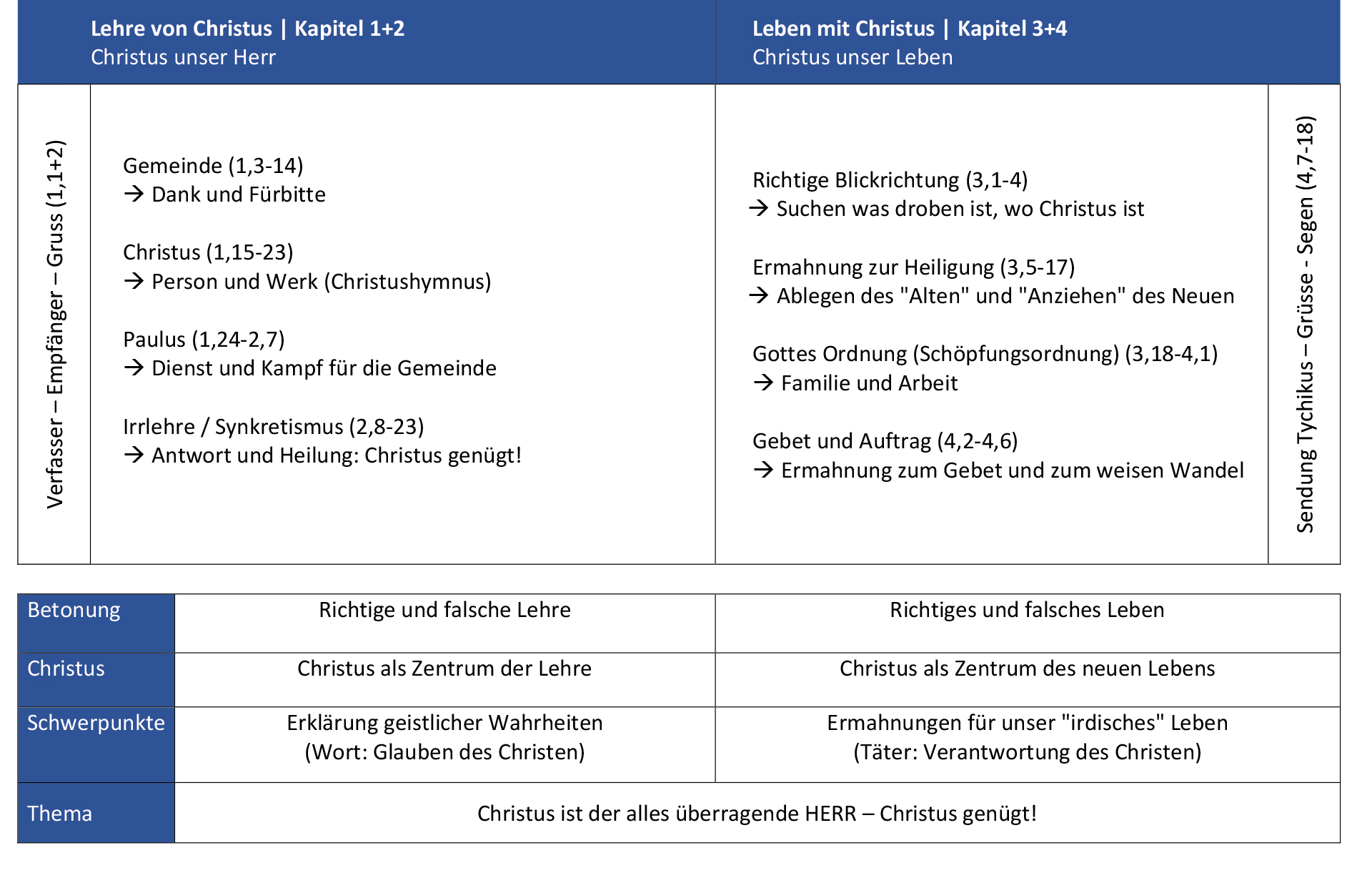 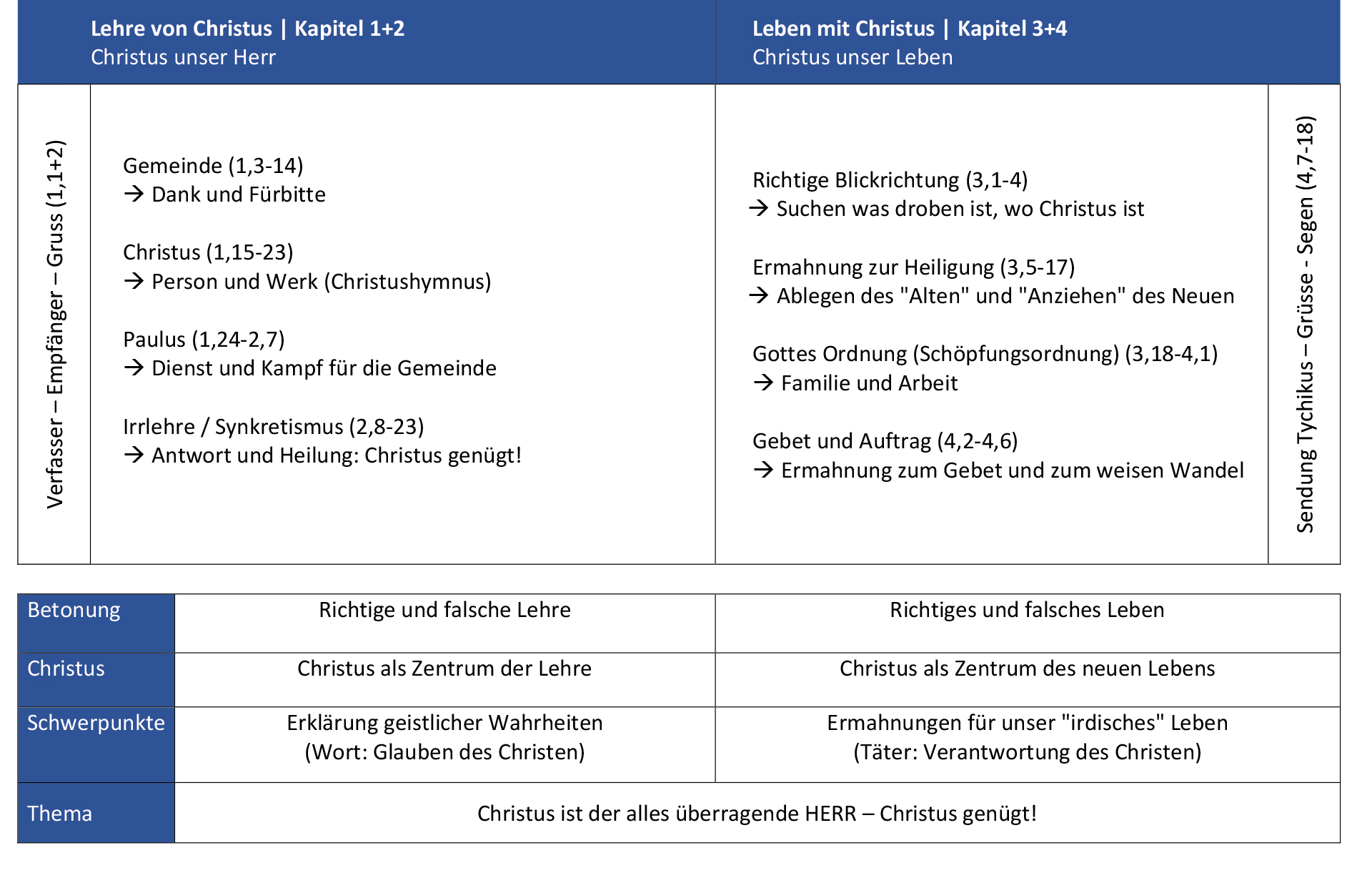 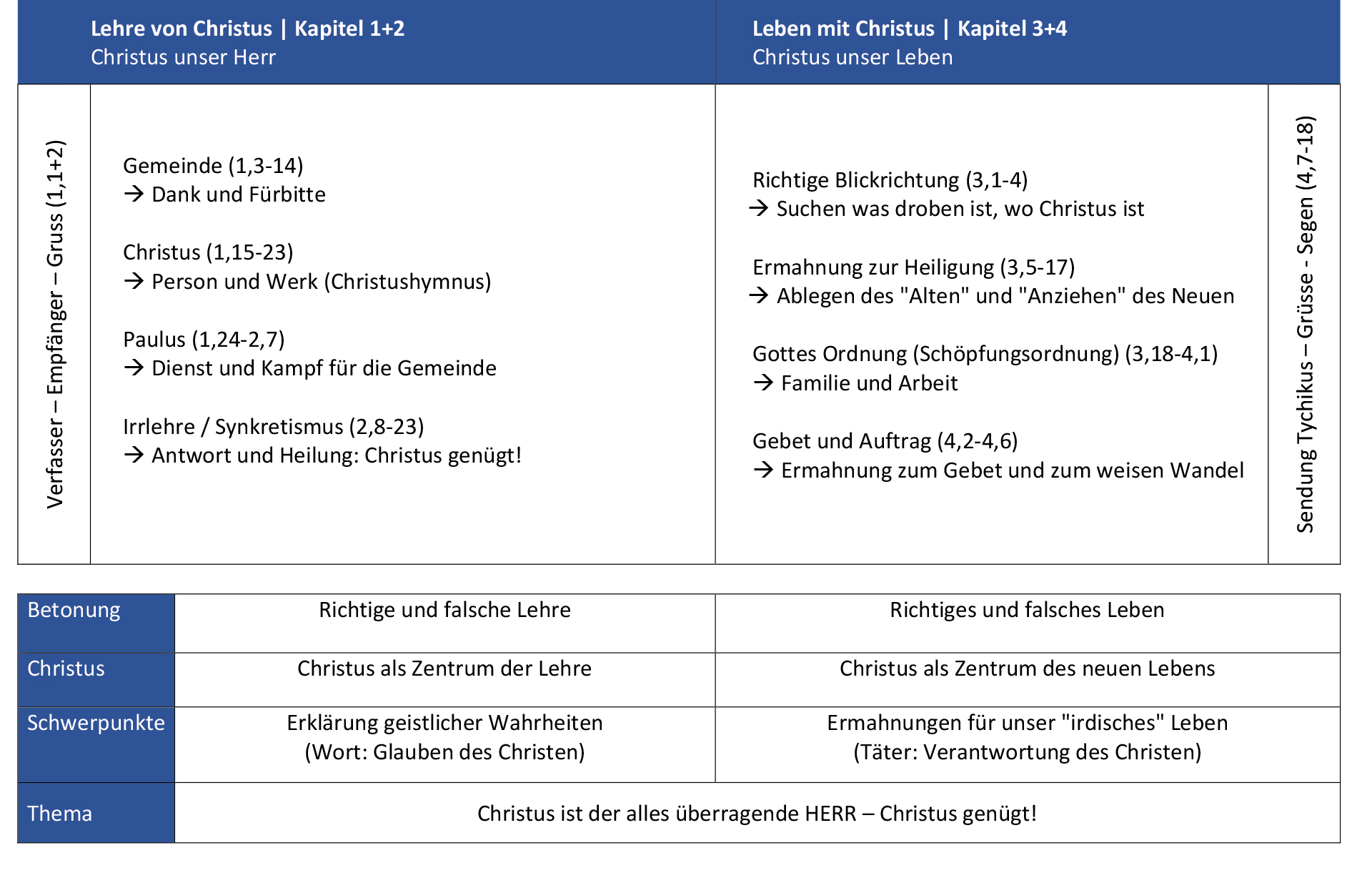 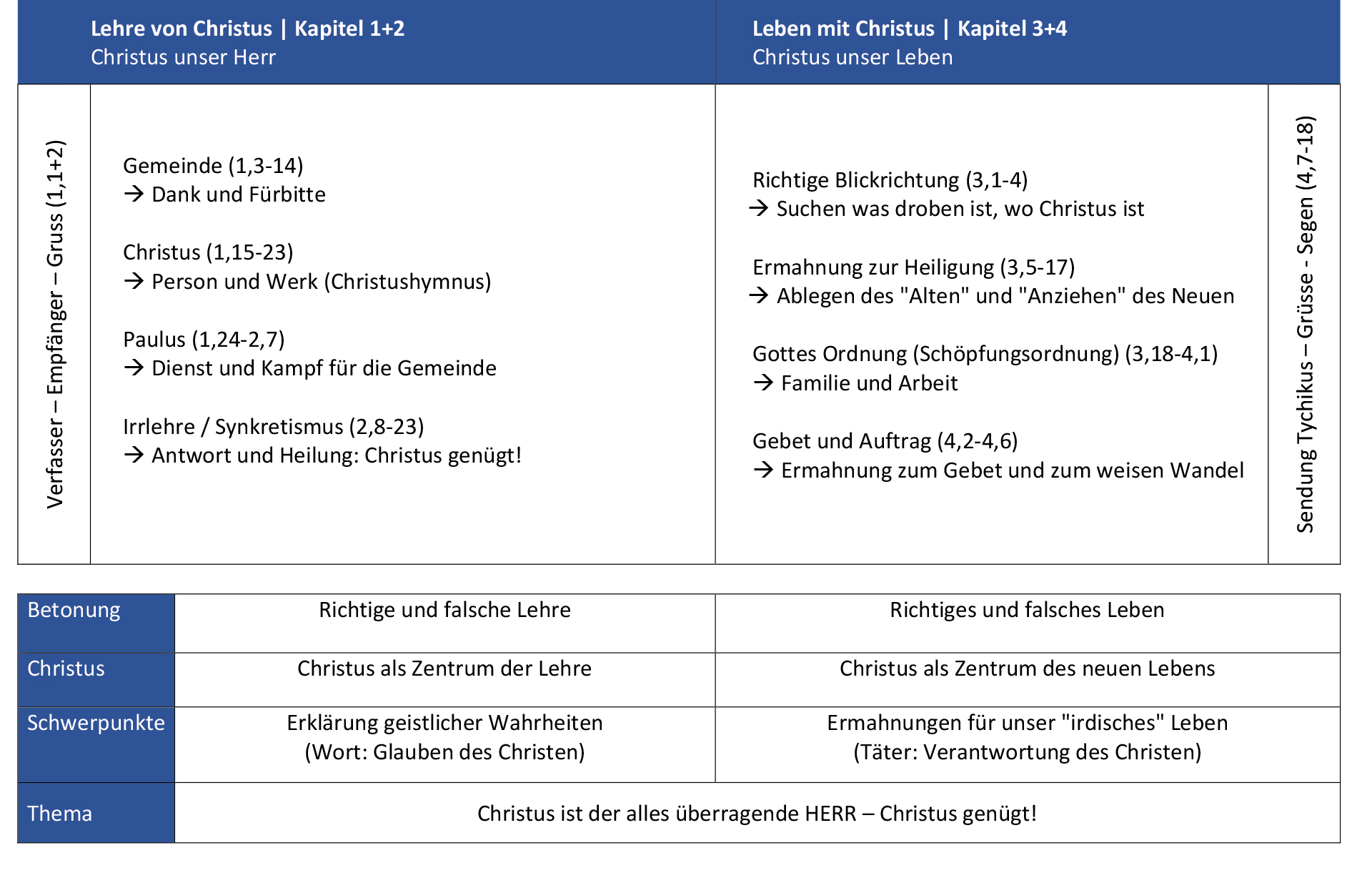 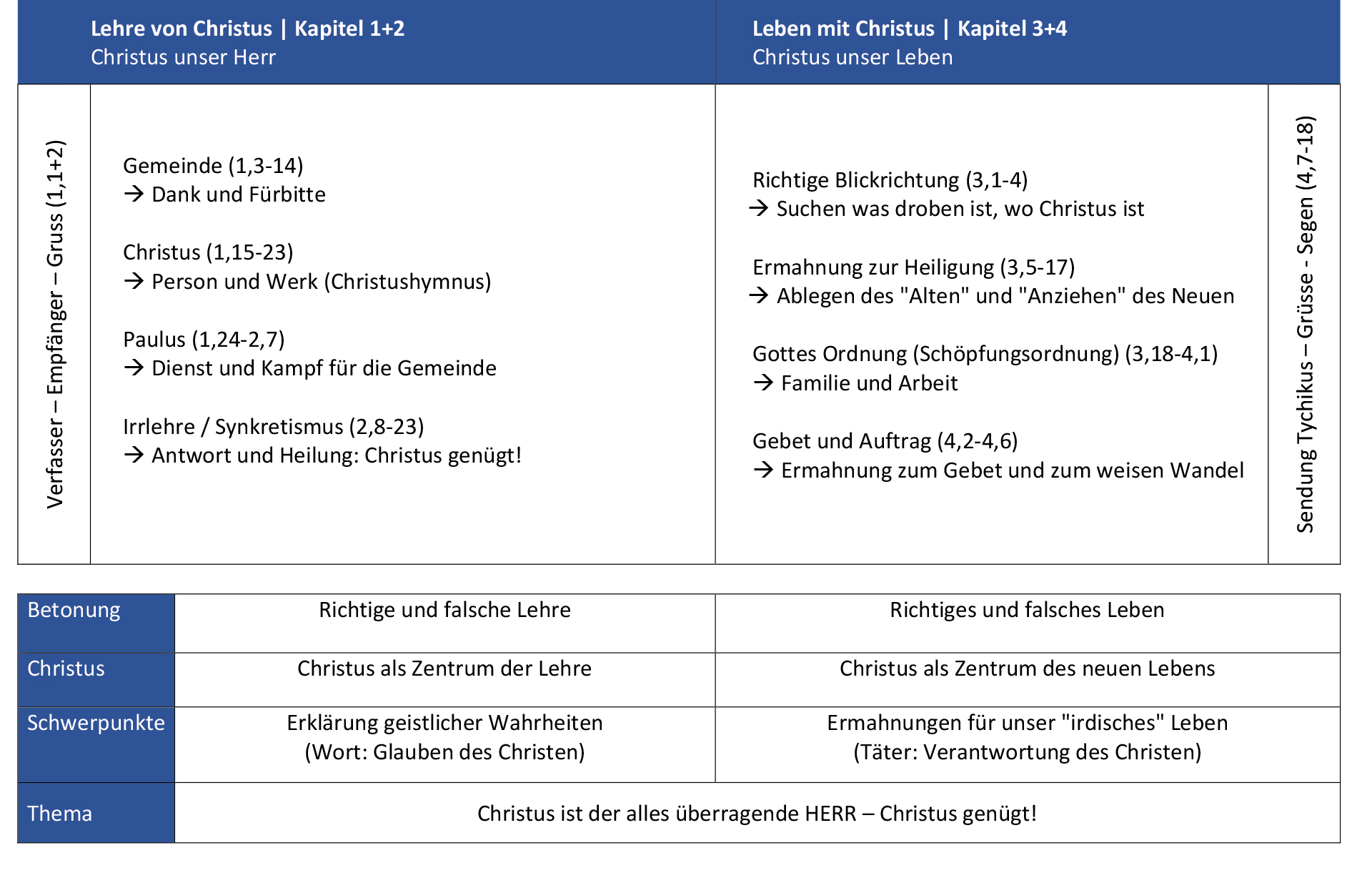 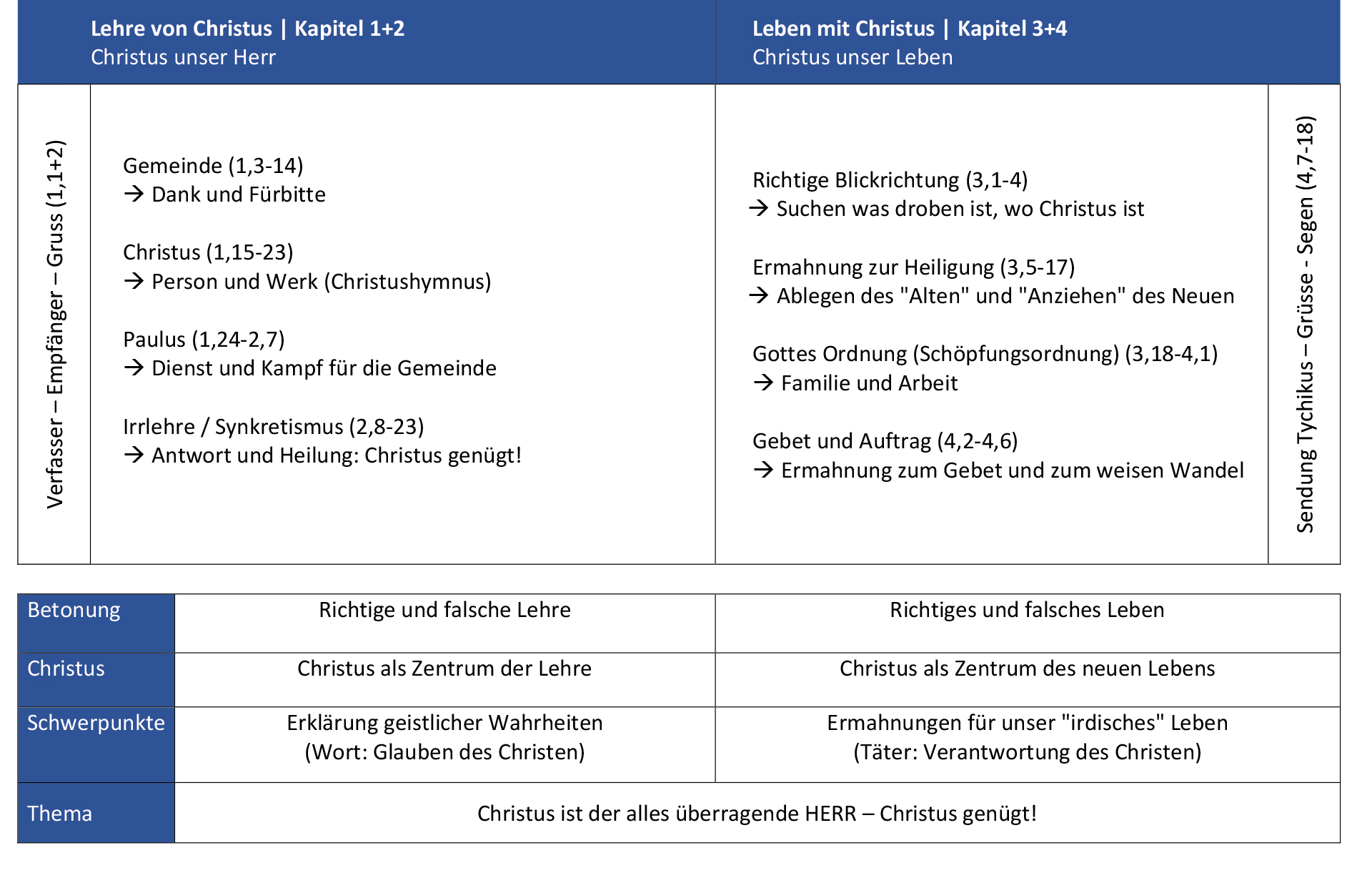 Vergleich Kolosser und Epheser
Es gibt eine Reihe von Parallelen zum Epheserbrief. In beiden 
Briefen geht es um Segnungen und Vorrechte der Gläubigen. 
Beide Briefe reden von der Gemeinde. Der Epheserbrief wird 
darum auch der "Zwillingsbrief" des Kolosserbriefes genannt, 
weil beide gewisse inhaltliche Ähnlichkeiten aufzeigen und auch 
ungefähr zur selben Zeit verfasst worden sind. Auf der anderen 
Seite sehen wir aber auch markante Unterschiede! Epheser und 
Kolosser ergänzen einander. Wir brauchen beide!
Mahnende Botschaft / Festhalten am Haupt
"Lasst nicht zu, dass euch irgendjemand um den Kampfpreis 
bringt, indem er sich in Demut und Verehrung von Engeln 
gefällt und sich in Sachen einlässt, die er nicht gesehen hat, 
wobei er ohne Grund aufgeblasen ist von seiner fleischlichen 
Gesinnung, 19 und nicht festhält an dem Haupt, von dem aus 
der ganze Leib, durch die Gelenke und Bänder unterstützt 
und zusammengehalten, heranwächst in dem von Gott 
gewirkten Wachstum." (Kol 2,18)
Demas und sein Abdriften in die "Welt"
Mitarbeiter in einem tollen Team
"Es grüßen dich Epaphras, mein Mitgefangener in Christus 
Jesus, 24 Markus, Aristarchus, Demas, Lukas, meine Mitarbeiter. 
25 Die Gnade unseres Herrn Jesus Christus sei mit eurem 
Geist! Amen." (Phlm 24+25)
Demas und sein Abdriften in die "Welt"
Am Rand
"Es grüßt euch Lukas, der geliebte Arzt, und Demas." (Kol 4,14)
Demas und sein Abdriften in die "Welt"
In der Welt
"Denn Demas hat mich verlassen, weil er die jetzige Weltzeit 
lieb gewonnen hat, und ist nach Thessalonich gezogen, 
Crescens nach Galatien, Titus nach Dalmatien." (2Tim 4,10)
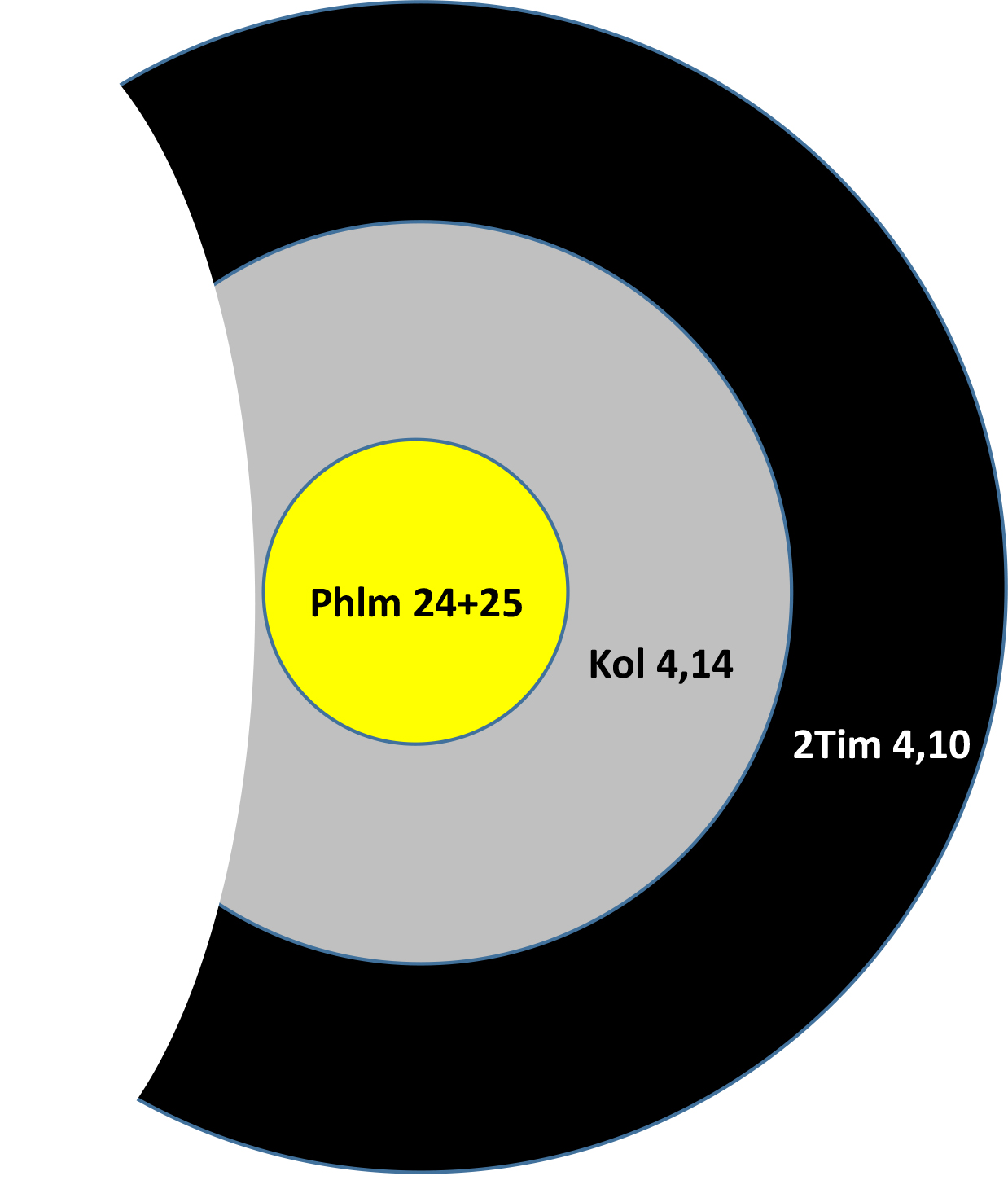 Wo stehst du?
Das göttliche Heilmittel
Das Erlösungswerk Jesu Christi, SEINE erhabene Stellung 
und SEINE mit Worten nicht zu beschreibende Herrlichkeit 
ist Gottes Weg zur Heilung und Korrektur unseres Lebens. 
Der Herr Jesus Christus ist der Schlüssel zur Lösung aller Probleme! 
Wenn Irrtum und Sünde sich in unserem Leben einnisten, 
so können wir diese Dinge wegtun und den Herrn, bzw. seine 
Wahrheit in uns aufnehmen und wirksam werden lassen. 
Der HERR ist das wahre Heilmittel unseres Lebens!
Das göttliche Heilmittel
"Elisa aber kam wieder nach Gilgal. Und es war eine Hungersnot im Land. 
Und die Prophetensöhne saßen vor ihm, und er sprach zu seinem Burschen: 
Setze den großen Topf auf und koche ein Gericht für die Prophetensöhne! 3
9 Da ging einer aufs Feld hinaus, um Kräuter zu sammeln, und er fand ein 
wildes Rankengewächs und sammelte davon sein Gewand voll wilde Gurken; 
und als er heimkam, zerschnitt er sie in den Gemüsetopf; denn sie kannten 
sie nicht. 40 Als man es aber den Männern zum Essen vorsetzte und sie von 
dem Gemüse aßen, schrien sie und sprachen: Der Tod ist im Topf, Mann 
Gottes! Und sie konnten es nicht essen. 41 Er aber sprach: So holt Mehl 
herbei! Und er warf es in den Topf und sprach: Setze es den Leuten vor, 
dass sie essen! Da war nichts Schlimmes [mehr] im Topf." (2Kö 4,39-41)
Jesu Christus ist unser Schutz, 
aber ER ist auch unsere Heilung!

Jesus Christus genügt!
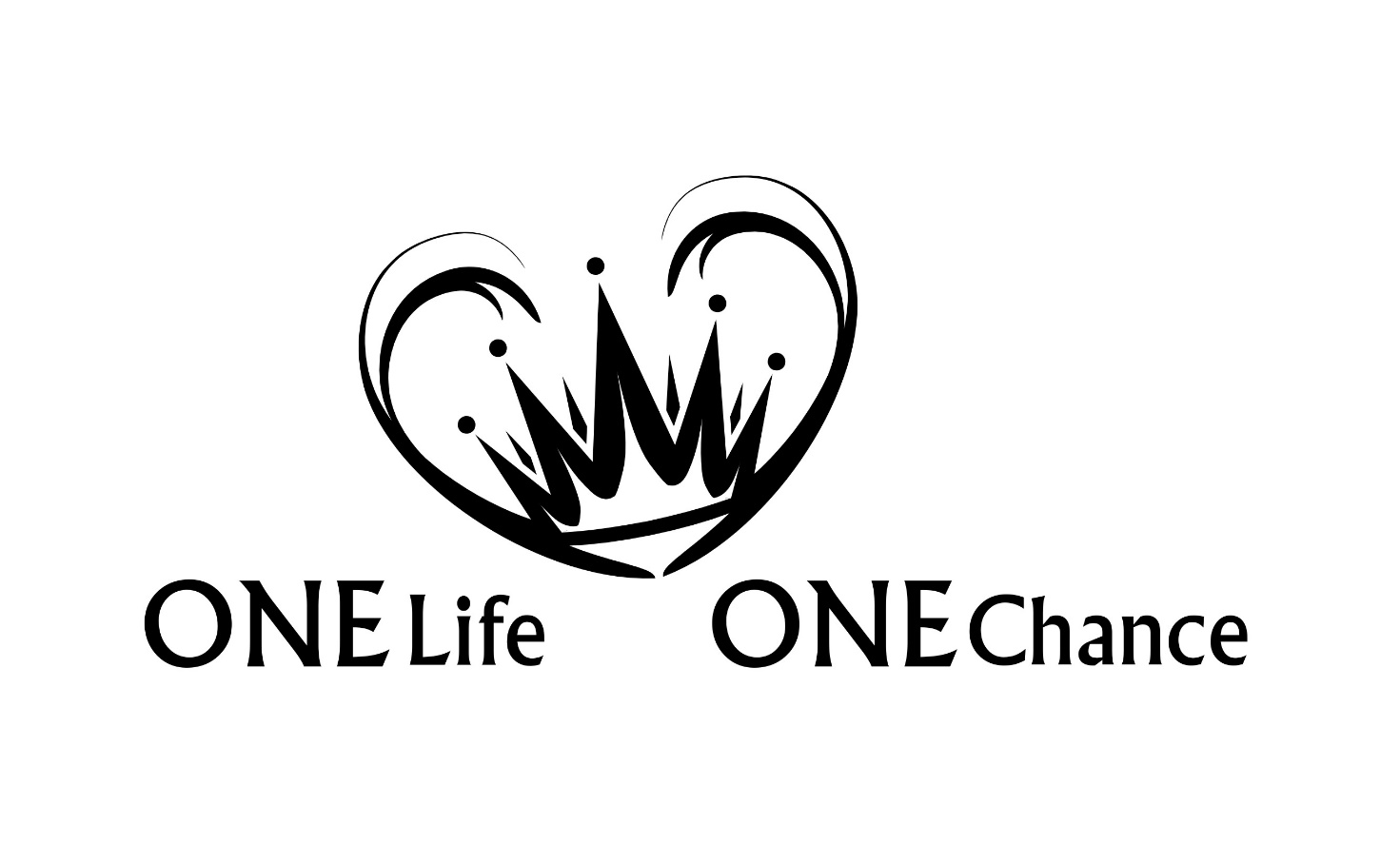 Kolosser Teil 2